Plan de convivencia 
del 
IES “JULIÁN  MARÍAS”
¿Qué objetivos pretende el Plan?
Detectar los problemas, promover y desarrollar las actuaciones relativas al fomento de la Convivencia. 

Actuar de forma rápida y eficaz cuando el problema se plantea.

Arbitrar actuaciones preventivas que ayuden a evitar los conflictos o al menos a canalizarlos de forma adecuada.

Desarrollar las relaciones entre los componentes de la Comunidad Educativa, con el fin de plantear propuestas de actuación basadas en  datos y en experiencias contrastadas.
ACTUACIONES DEL CENTRO
SESIÓN 1
¿Qué es la mediación?
Y 
Alumnado ayudante
LA MEDIACIÓN:
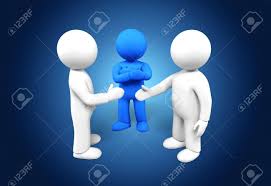 La mediación es una forma de resolver conflictos entre dos ó más personas, con la ayuda de una tercera persona neutral, el mediador. 

No son ni jueces ni árbitros, no imponen soluciones ni opinan sobre quién tiene la verdad, lo que buscan es satisfacer las necesidades de las partes en disputa, a través de la comunicación y conduciéndolo por medio de unos sencillos pasos en los que, si las partes colaboran, es posible llegar a una solución en la que todos ganen o, al menos, queden satisfechos.
LA MEDIACIÓN:
La mediación es VOLUNTARIA, es CONFIDENCIAL, y está basada en el DIÁLOGO y la COLABORACIÓN.  
La mediación puede resolver conflictos relacionados con la trasgresión de las normas de convivencia, amistades que se han deteriorado, situaciones que desagraden o parezcan injustas,  ó cualquier tipo de problemas entre miembros de la comunidad educativa.
La mediación es una herramienta adecuada para muchos conflictos que ocurren en los centros escolares, pero no para todos.  Hoy en día nuestro centro no tiene alumnos mediadores.
Los conflictos más adecuados para la mediación son los de carácter interpersonal, que versan sobre asuntos como:
 Amistades que se han deteriorado.
 Faltas de respeto
 Rumores y malentendidos. 
Objetos personales
Espacios de juego. 
Discriminación u hostigamiento.
Diferente escala de  valores.
Algunas situaciones van por vía disciplinaria, son las trasgresiones gravemente perjudiciales para la convivencia escolar y que están tipificadas en el RRI (Reglamento de Régimen Interior del centro) .

 Un conflicto NO SERÁ MEDIABLE: 
Si no se cumplen los principios de la mediación. 
Cuando el reglamento del centro determina que la situación debe conducirse por vía disciplinaria. 
Cuando existe un desequilibrio de poder importante entre las partes, por ejemplo en los casos de maltrato entre compañeros/as. 
Cuando no se trata de un conflicto de carácter interpersonal o los temas no son negociables, por ejemplo situaciones de disrupción en el aula (problemas de conducta).
La mediación no será utilizada para intervenir en episodios de violencia interpersonal, indisciplina y disrupción
Equipo ayudante
APTITUDES Y CARACTERÍSTICAS DE UN BUEN alumno ayudante:
 Ser empático (capaz de ponerse en el lugar del otro).
 Ser respetuoso con sus compañeros.
 Tener el deseo de ayudar a otros/as alumnos/as. 
 Relacionarse con todos, sin excluir a nadie. 
 Priorizar el bien del grupo-clase.
Proponer soluciones a los problemas. 
Estar dispuesto/a a comprometerse con el programa de ayuda durante un curso escolar completo.
¿Qué significa ser ayudante? 
¿Qué se necesita para ser buen ayudante?
Que  seas empático y objetivo. 
Que te interese ayudar a otros/as compañeros/as. 
Que tengas una relación  cordial con todos.
Que seas respetuoso y los demás puedan confiar en ti.
Que seas paciente y tranquilo y te guste escuchar. 
Que seas capaz de expresar los conflictos de forma clara.  
Que te comprometas a participar en el programa todo el curso.
Dinámica elegida
ACTIVIDADES:(word)
1. Los alumnos ayudantes y sus funciones
2. “Tormenta de ideas, la ayuda a los demás”
3. El secreto
4. El equipo del alumnado ayudante
5.Las dificultades del equipo de alumnado ayudante
ACTIVIDAD 1. Alumnado ayudante y sus funciones
Comencemos aclarando que estos alumnos/as no son policías, ni chivatos, son amigos y compañeros que pretenden ayudar cuando alguien lo pasa mal o no hace lo que debe y así puede aprender a comportarse bien con los otros. 
No estarán solos, serán dos alumnos/as por aula que recibirán la formación mínima para poder ejercer sus funciones.
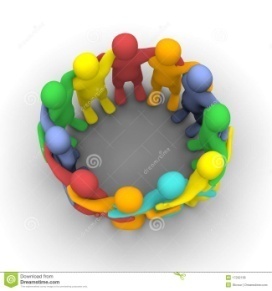 FUNCIONES DEL ALUMNADO AYUDANTE:
Observar las posibles situaciones que puedan estar haciendo daño a algún compañero.
Asistir a las reuniones y cumplir con los compromisos del equipo.
Denunciar estas situaciones. Explicación de la diferencia entre denunciar y chivar: Se chiva una situación cuando se busca reprender al que hace algo que no perjudica a otra persona; por ejemplo, comer chicle. Se denuncia cuando hay alguien que está sufriendo o es perjudicado por la acción de otro. No somos chivatos, somos buenas personas que denunciamos el sufrimiento de compañeros.
Acompañar y ayudar al compañero que lo esté pasando mal.
Ayudar a sus compañeros/as cuando alguien se mete con ellos/as o necesitan que les escuchen. NO les aconseja, sino que les escucha.
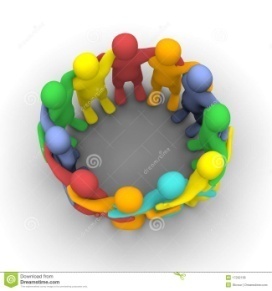 FUNCIONES DEL ALUMNADO AYUDANTE:
Puede ayudar a otros compañeros/as en la organización de grupos de apoyo en tareas académicas (deberes), o como alumno/a ayudante en alguna materia que se le dé bien.
Ayuda a alumnos que estén tristes o decaídos por algún problema personal y que necesiten que alguien les escuche o les preste un poco de atención.
Acoge a los recién llegados al centro y actuarán como alumnos acompañantes.
Facilita una mejora de la convivencia en el grupo.
Participar en actividades de sensibilización en el centro sobre temas de educación en valores (paz, igualdad, etc.).
Pide ayuda a la coordinadora de convivencia cuando algún compañero lo está pasando mal y no sabe cómo ayudarle.
ACTIVIDAD 2. 
TORMENTA DE IDEAS: LA AYUDA A LOS DEMÁS
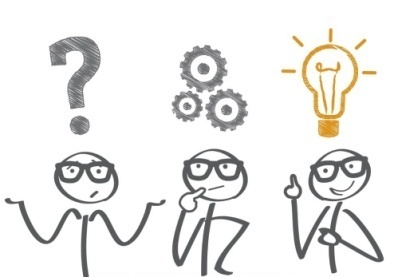 Tormenta de ideas y reflexión sobre:
Situaciones en las que los compañeros y nosotros mismos podemos pasarlo mal en el centro: soledad, tristeza, llegada de otro país, discriminación por el aspecto físico, hablar mal en las redes sociales, etc. 
¿Creéis que son razones para pasarlo mal? ¿Creéis que algún compañero/a se merece pasarlo mal?
¿Es importante poder contar con alguien cuando necesitas ayuda? 
A veces, no queremos pedir ayuda a los demás, ¿por qué? 
¿Es mejor callarse un problema o solicitar ayuda? 
¿Pueden ayudarse en algo unos/as alumnos/as a otros/as?
ACTIVIDAD 3. El secreto
A continuación, trataremos sobre las cualidades que deben tener los alumnos y alumnas ayudantes:




ponle cara..

Describe con tres palabras cómo es esa persona
Piensa en un secreto 
¿A quién se lo contarías?
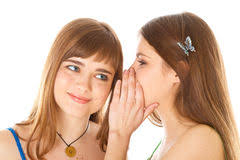 EL SECRETO
Se escriben en la pizarra los adjetivos que han escrito que coinciden con las características que debería tener el alumnado ayudante. Por ejemplo: sensible, discreto, dialogante, imparcial, neutral, capacidad para denunciar, cercano, etc. 
 
Un alumno se encargará de ir copiando los adjetivos en un folio y el tutor lo guardará hasta la siguiente sesión (votación)
ACTIVIDAD 4. El equipo del alumnado ayudante
Reflexionar y comentar sobre las siguientes preguntas. Para ello,
 cada alumno/a en un folio piensa y escribe sobre las preguntas, después se pondrá en común. 
¿Qué es para ti un amigo? ¿Qué características personales, sociales, emocionales quisieras que tuviera? ¿Qué sueles hacer con ellos? Haz una lista de cualidades que debe tener una persona para que la llames “amigo” ¿Cuáles de estos rasgos son los más valorados en un amigo? ¿Cómo te gusta que sean tus amigos? ¿Qué valoras más en ellos? ¿Qué les pides? ¿Qué les ofreces? ¿Qué cualidades importantes para la amistad crees tener tú?
¿Qué esperas de un equipo de alumnos ayudantes? ¿Qué características crees que debe tener? ¿En qué situaciones puedes predecir que tendrás contacto con ellos más allá de los propios del aula?
¿ Qué diferencias hay entre un amigo y el alumnado ayudante al acudir a ellos?
REGLA BÁSICA Y FUNDAMENTAL PARA QUE FUNCIONE LA AYUDA
El alumno/a ayudante DEBE SER RESPETADO POR TODOS LOS COMPAÑEROS/AS.

SUS DECISIONES TIENEN QUE SER TAMBIÉN RESPETADAS.
ACTIVIDAD 5. Las dificultades del Equipo del alumnado ayudante
Reflexionamos y comentamos sobre unas preguntas.
    Se pueden ir anotando en la pizarra las ideas debatiendo las antagónicas y haciendo hincapié en la diferencia entre amistad y ayuda. 
     Vamos a pensar también las dificultades que pueden surgir al implantar este sistema de ayuda entre iguales con el fin de evitarlas o prevenirlas (aclarar equívocos o malos entendidos).
Si tuvieras un problema y no encontraras a quién contárselo,

 ¿lo consultarías con alguien del equipo de alumnado ayudante?

¿Qué dificultades pueden surgir al actuar los alumnos/as ayudantes en relación a los compañeros o a los profesores?

¿Qué te parece la idea de los Equipos de alumnos ayudantes?

    Otra opción es: en la pizarra se pueden ir escribiendo los valores y contravalores de la ayuda y así detectar dificultades.
Vamos retomar las conclusiones y acuerdos de la sesión anterior. Recordamos las diferencias entre amistad y ayuda.
    Recordamos las características que deben reunir los componentes del Equipo de alumnos ayudantes.
    Recordamos que pueden actuar junto a otros Equipos de alumnos ayudantes que se van a elegir en 1º, 2º, 3º y 4º de la ESO en todo el Instituto.
      Os invito a reflexionar sobre quién en el grupo podría cumplir ese papel mediante un breve cuestionario que debéis contestar de forma individual .
SESIÓN 2
Los alumnos o alumnas que saquen más votos serán los elegidos 

  Si aceptan deberán  estar dispuestos a comprometerse con el programa.
Favorecerá la convivencia entre los compañeros
No estará involucrado en disputas, insultos, burlas
Respetará a todos sus compañeros
    En caso de que esto no se cumpla dejara de ejercer las funciones de alumno ayudante y su papel lo ejercerá el siguiente más votado
COMPROMISOS DEL ALUMNO AYUDANTE
Solo para el tutor
A continuación, el tutor/a  hace  un recuento en la pizarra de los nombres dados en cada una de las preguntas.
Una vez hecho el recuento se rellena el acta para entregar a la orientadora, que se la hará llegar a la Coordinadora de Convivencia.
Interesa que salga un número de alumnos suficiente para poder tirar de lista si los dos primeros no quieren acudir a la sesión de formación o no aceptan serlo.
Conviene que delegados y subdelegados queden fuera de la lista. Si no queda más remedio podrían incluirse, pero no es conveniente dado su perfil diferente.
Hacer hincapié que ser del Equipo de alumnos ayudantes es un honor y la formación es un premio y no un castigo. Resaltar que tanto su persona como sus decisiones serán respetados por todos.
Documento 1. Cuestionario
Documento 2 Acta de elección de alumnado ayudante (son las siguientes diapositivas)
Cuestionario para elegir alumnos ayudantesPoner dos o tres nombres  en cada pregunta por orden de preferencia.
1.- ¿Qué alumnos proponen soluciones a los problemas de clase?
1
2
2.-¿Quiénes saben comprender las necesidades y el sentir de otra persona?
1
2
3.- ¿Qué alumnos son respetuosos con el resto?
1
2
4.- Nombra aquellos alumnos que se relacionan con todos , sin excluir a nadie
1
2
5.- Señala aquellos alumnos a los que les contarías tu problema para solucionarlo
1
2
6.-Quiénes crees que guardarían la confidencialidad de tu situación (secreto) 
1
2
Acta de elección Alumnos ayudantes
Una vez realizado el recuento de la encuesta  han sido elegidos por el grupo de         ESO los siguientes alumnos ayudantes





                    En Valladolid  a       de                      20__  
              Fdo: Tutor/a                             Delegado de grupo